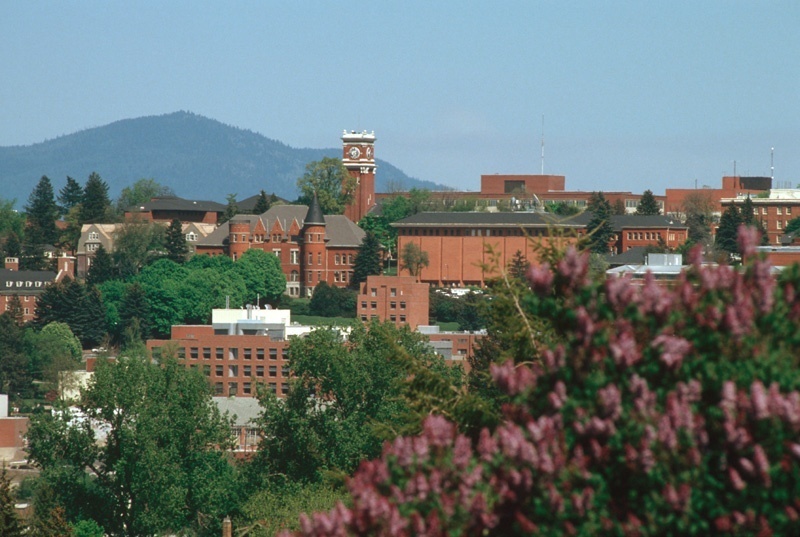 FY 2012 Audit Risk Assessment
Heather Lopez, Director Internal Audit
August 2011
1
WSU Stats
Land grant, public research institution
Flagship campus – Pullman 
Regional campuses: Vancouver, TriCities, Spokane 
26,300 students 
6,000 employees
Operating budget: 
$1.6B (biennium)
$387M from state appropriations
Endowment: $640M ($1B campaign – 55%)
2
More WSU Stats
12 Colleges
Distance Education (global)
Vet Hospital, Global Animal Health
WSU Spokane – Health Sciences, future medical 
SBDC
39 Extension Offices
7 Ag Research Stations
3
Impacts
Budget Cuts: 
In four years – 52% state reduction, $231m
Newest cut: $40m 2011-13
500 employees cut since 2007
Tuition increase each yr (14% FY 12)
Initiatives
Global Animal Health
Increased international presence
Everett regional
4
More Impacts
Risk Survey:
Low confidence in leadership, ethics, culture
SAO Changes:
Budget cut – potential zero Accountability hrs (down from 960 FY 10, 1300 FY 09)
Past plans relied on external audit for broad coverage
Reduction in IA staff
5
WSU Office of Internal Audit
Director 
Audit Manager 
Auditor 3
Auditor 2
Two interns (up to 22 hrs/week total)
No IT support/staff
Very limited budget for training, travel, other support
6
Risk Assessment
Identify Audit Universe (areas, significant units/functions, campuses, projects)
Table areas identified – send survey to management of each area/unit, to include all:
President, provost
Chancellors
Deans, Vice Presidents
Associate/Assistant Deans, VPs, Chairs, Directors, Finance/Administrative Managers
7
Survey
Broad, high level
12 questions
Identify position
10 questions to identify areas where audit would provide value
Selections offered, but also, ‘none’, ‘other’ (open-ended) and ‘additional’ choice 
Sent Survey Monkey – 270 people
Response rate 42%, 120
8
Audit Functions/Categories
Governance and Leadership
Instruction/Academic Support
Research and Development
Student Support Services
Human Resource Management
Fiscal/Asset Management
Information Technology
Plant Operations
Auxiliary
9
Example Question
Information Technology: Select the area or function you feel would most benefit from an internal audit, if any:
Managing system access
Network security
Data security
Network infrastructure
User support
Disaster recovery
No known significant concerns
‘other’ please specify
10
Survey Responses to Risk Pool
Tabled and Analyzed based on identification (area) of respondent
Categorized and % tables
Responses with over 15% in each category (usually top 3) pulled into pool
Interviews with mgmt (38) included in survey responses
Auditor input included in survey response – audit history, industry concerns, etc
11
Risk Pool
Pool highlighted 53 top risk/concern areas
Sent to sr. management and Audit Steering Committee for feedback and ranking
Rank top 5
Identify for top 5 impact/likelihood
12
Final Risk Ranking
Weighted responses by rank and occurrence (‘5’ highest)
Weighted impact and likelihood by incremental values and tallied (1-low, 2-medium, 3-high)
Summed all to identify top 15
Identify resources needed
Judgmental ID of auditable concerns**
For remaining 15, applied heat mapping
**some issues not easily auditable, but communicated to management as risks/concerns
13
Top 11
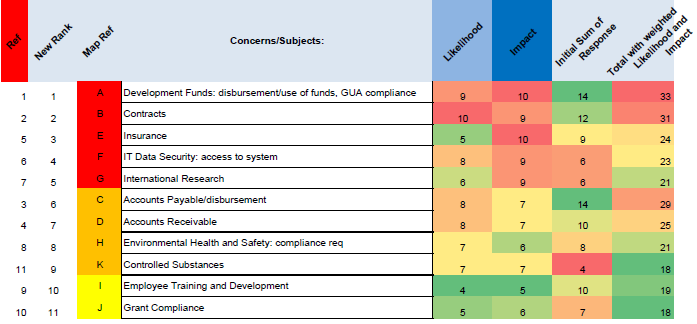 14
Final Plan
7 Assurance Audits
Special Projects
Development Fund
Contracts
Employee Training/Development*
IT Data: Access
Int’l Research
Accounts Payable
Accounts Receivable
IA approach to continued audits
Pcards
Time reporting
Cash receipting
IT Security: password, retention
Policy/process review: research conflict of interest
Plus, 25% contingency for investigation, consulting, facilitation, liaison
15
* Change from Ranking
Insurance ranked # 3. Currently being reviewed by Business and AAG – will hold off to determine risk and approach. 
Replaced #3 with #10 Training to ensure HRS audit activity – one of three categories with highest number of specific concerns listed, and least number of respondents indicating ‘no known concern’ (other two: IT, Governance)
16
Next Steps
Define budget within preliminary scope, objective
Audit Plan forwarded to Audit Steering Committee for comment, review
Audit Plan to President and Finance Audit Committee for approval
17
Last Notes
Supplemental memo submitted to Sr. Leadership as attachment to audit plan noting areas of concern expressed overall as related to culture, environment. 
University wide memo sent twice, plus in daily announcements regarding the audit areas to be included in continued audit approach: a ‘heads up’ and be ready
Again identify resources 
Schedule staff and timelines

Get auditing!
18